LC-QTOF/MS Condition
1. LC Condition
2. MS/MS Condition
1.	ALE TIC Scan [Positive]
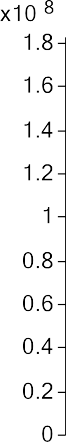 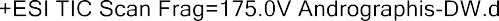 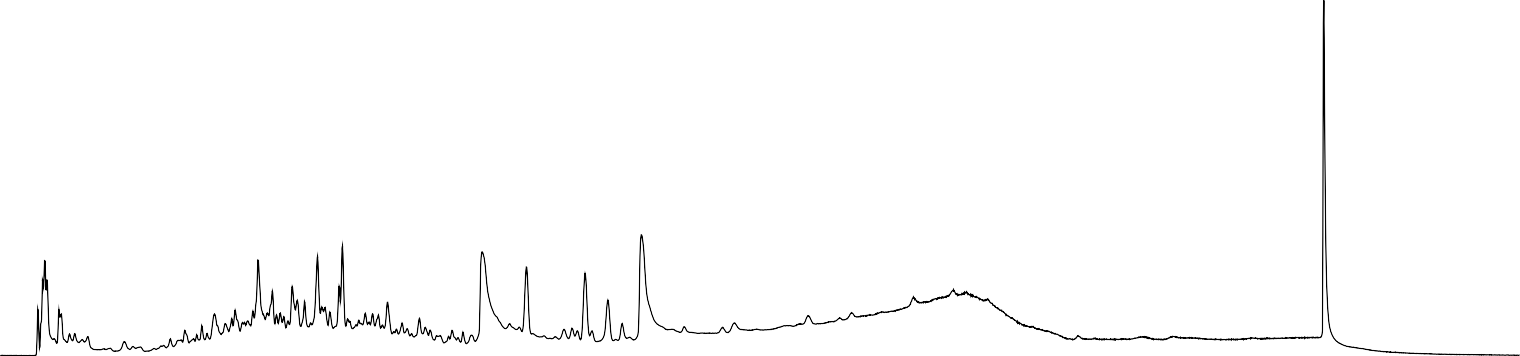 DW Ext
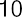 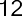 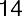 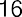 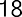 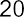 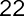 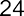 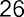 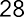 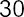 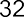 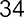 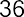 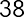 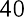 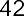 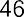 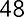 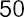 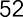 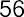 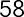 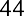 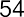 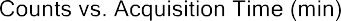 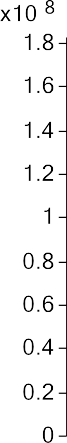 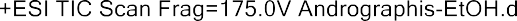 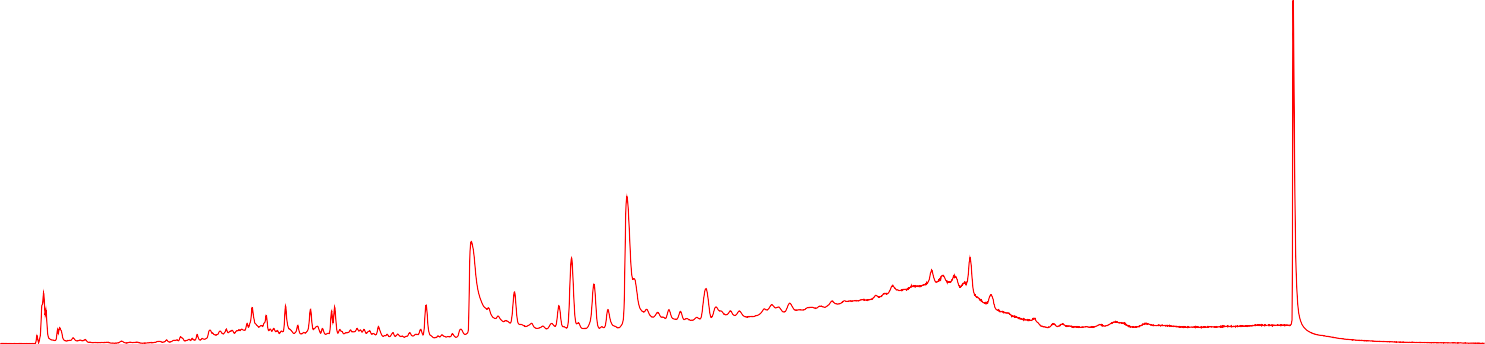 EtOH Ext
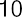 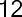 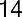 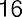 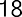 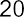 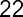 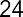 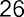 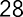 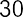 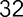 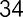 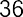 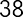 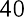 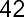 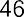 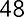 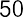 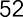 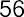 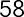 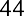 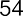 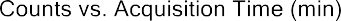 2. Library searching A) Standards( High Score ) – B) ALE DW [Positive]
A
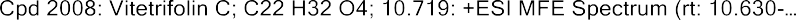 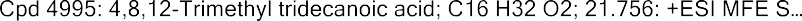 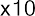 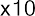 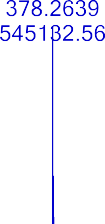 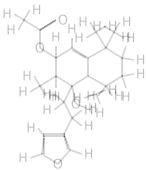 B
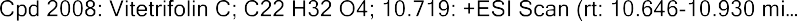 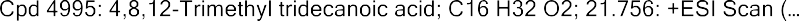 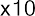 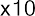 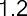 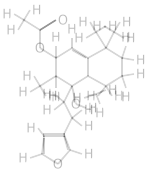 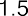 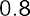 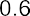 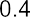 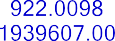 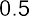 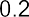 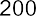 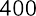 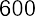 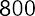 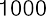 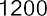 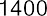 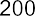 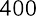 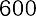 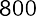 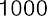 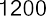 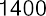 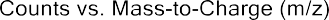 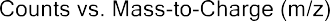 2. Library searching A) Standards( High Score ) – B) ALE DW [Positive]
A
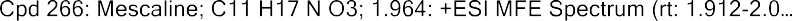 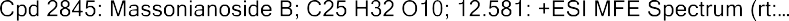 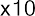 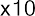 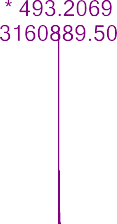 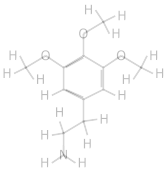 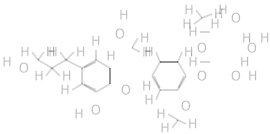 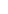 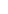 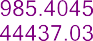 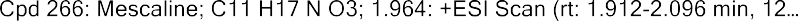 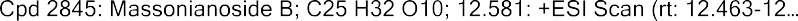 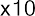 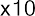 B
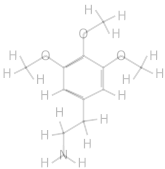 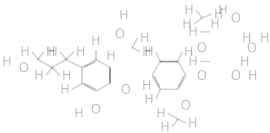 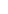 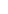 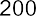 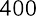 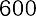 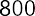 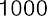 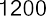 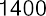 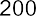 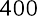 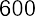 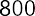 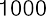 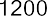 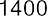 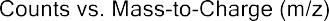 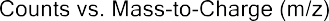 2. Library searching A) Standards( High Score ) – B) ALE EtOH [Positive]
A
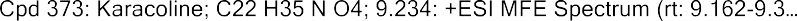 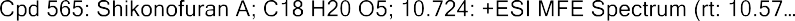 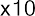 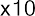 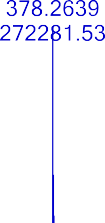 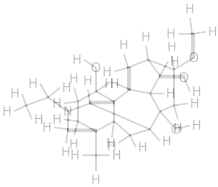 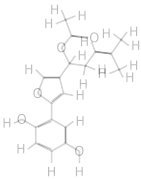 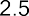 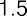 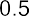 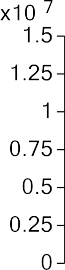 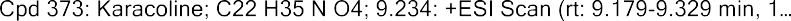 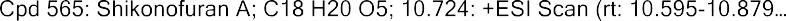 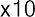 B
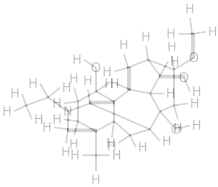 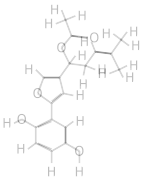 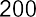 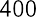 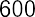 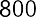 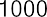 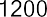 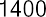 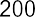 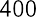 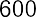 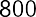 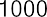 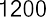 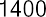 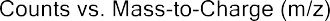 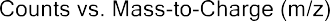 2. Library searching A) Standards( High Score ) – B) ALE EtOH [Positive]
A
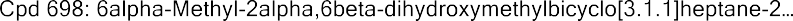 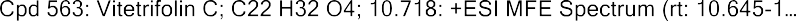 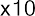 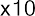 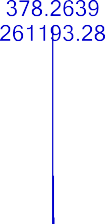 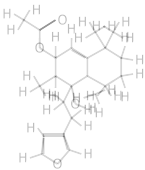 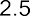 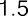 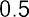 B
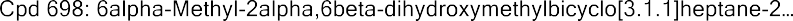 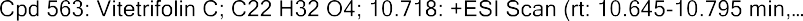 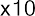 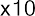 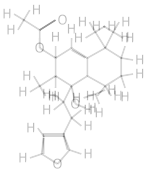 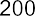 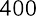 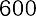 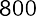 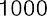 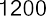 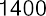 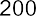 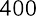 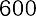 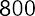 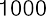 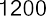 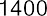 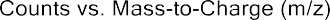 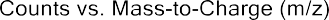 1.	ALE
TIC Scan [Negative]
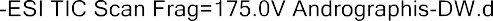 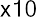 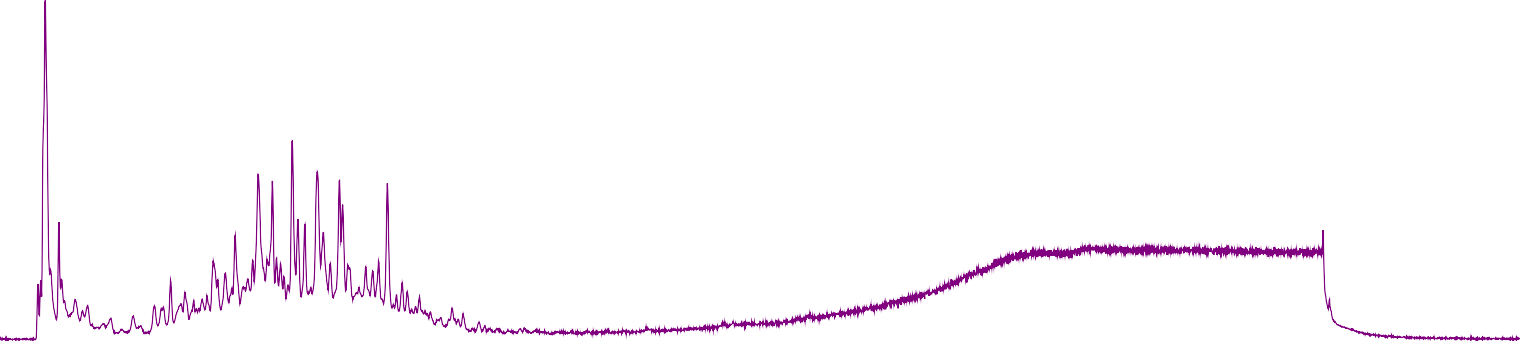 DW Ext
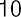 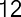 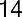 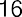 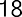 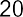 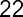 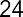 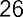 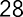 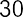 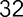 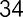 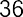 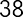 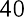 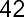 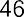 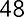 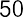 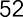 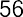 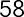 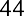 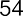 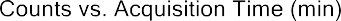 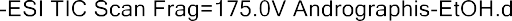 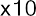 EtOH Ext
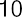 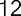 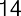 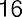 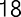 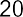 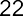 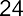 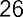 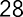 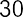 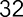 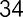 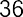 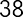 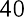 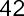 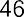 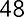 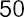 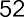 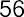 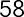 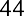 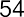 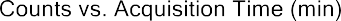 2. Library searching A) Standards( High Score ) – B) ALE DW [Negative]
A
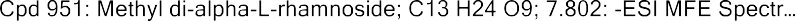 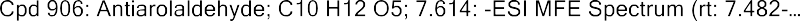 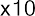 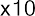 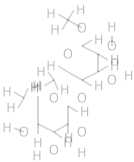 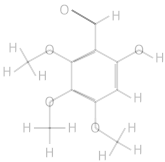 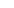 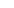 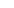 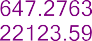 B
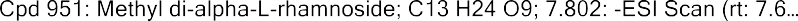 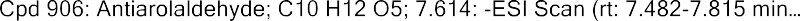 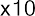 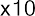 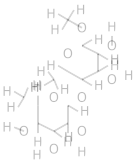 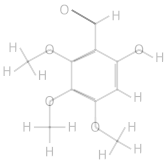 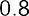 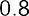 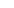 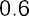 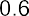 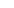 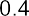 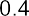 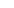 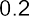 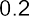 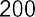 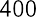 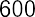 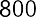 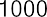 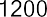 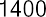 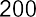 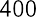 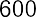 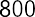 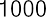 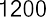 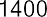 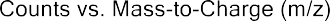 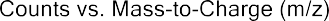 2. Library searching A) Standards( High Score ) – B) ALE DW [Negative]
A
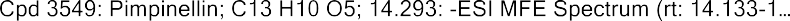 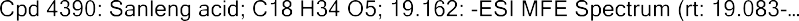 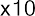 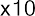 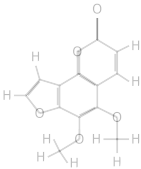 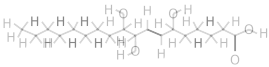 B
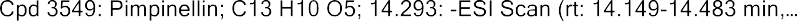 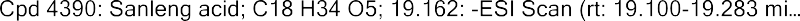 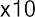 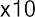 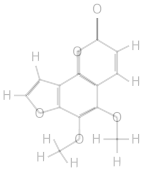 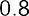 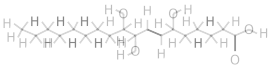 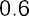 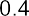 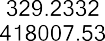 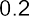 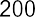 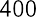 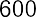 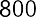 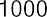 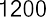 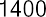 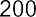 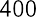 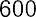 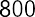 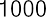 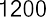 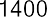 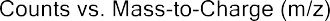 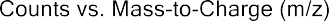 2. Library searching A) Standards( High Score ) – B) ALE EtOH [Negative]
A
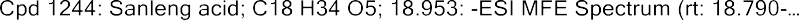 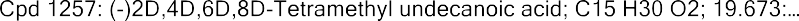 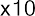 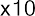 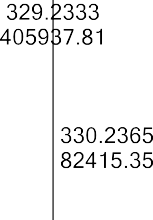 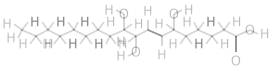 B
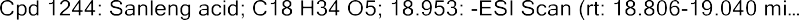 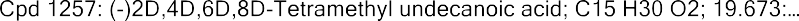 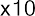 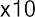 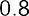 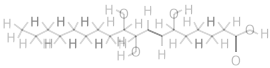 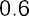 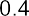 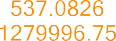 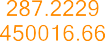 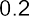 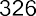 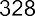 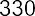 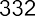 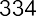 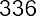 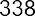 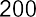 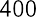 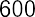 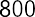 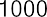 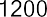 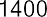 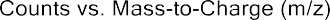 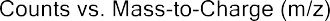 2. Library searching A) Standards( High Score ) – B) ALE EtOH [Negative]
A
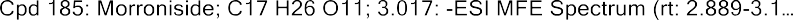 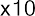 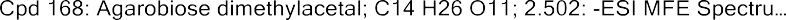 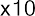 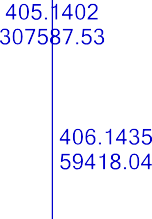 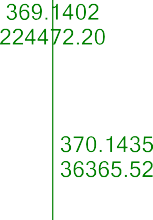 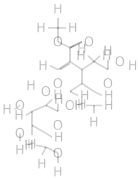 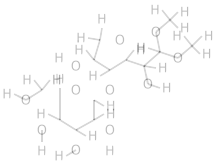 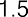 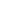 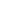 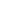 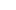 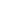 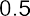 B
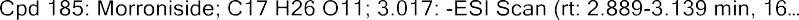 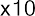 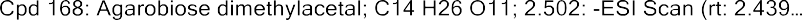 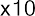 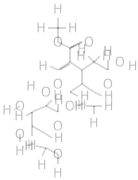 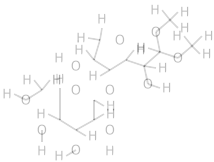 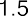 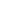 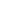 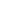 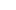 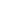 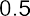 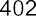 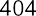 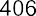 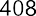 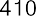 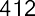 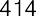 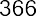 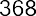 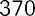 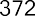 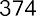 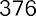 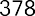 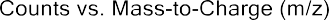 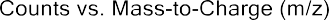